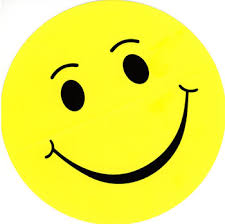 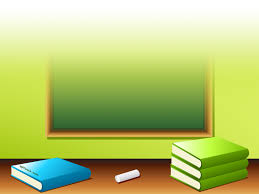 UPDATESS/Y 2015-2016
August 8, 2015
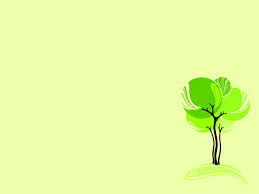 Humility is more profound than knowledge.
“Being humble is much more important than being wise. Because God doesn’t need a profound mouth that speaks but 
  a kind heart that listens a lot.”
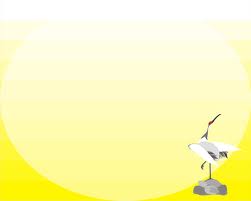 REPORTS & DOCUMENTSSY 2015- 2016
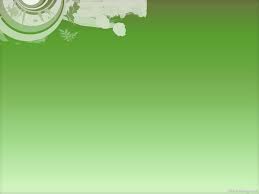 To facilitate the submission and processing of basic and related reports, all concerned are hereby informed of the School’s REPORTORIAL MECHANISM for guidance and reference. The Office must be provided with the hard and soft copy.
Division Memorandum: Assignment of EP Supervisor/Division Coordinators
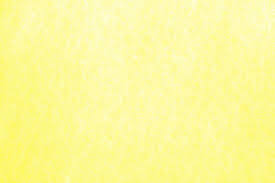 LOCAL ARRANGEMENT (INTERMENT)
As our way of extending sympathy to the bereaved family of our co-workers, the following procedures will be observed:
Any school personnel (as part of the bereaved family) is entitled with 3 days absence in case of the death of an immediate family member.
Voluntary amount will be collected among school personnel as donation. Part of the collected amount will also be utilized in purchasing Mass card.
In case of the death of a school personnel, all teachers as well as members of the non-teaching staff will be allowed to attend the interment. Thus, half day cancellation of classes will be declared.
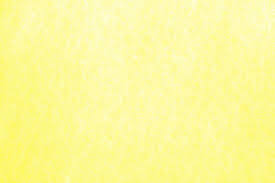 LOCAL ARRANGEMENT (INTERMENT)
During the funeral of an immediate family member (Parent, 
       Brother, Sister, Husband/Wife, Children), teachers in the Department where the bereaved employee belongs will be excused from their classes to attend the burial. The scheme stated below will be followed to handle the classes of teachers who will be attending the memorial service:
		-Science  & TLE
		-English & Filipino
		-MAPEH & EsP
		-AP & Mathematics

A particular Department will assign teachers to its partner      
       Department in case of teachers’ attendance during memorial service.
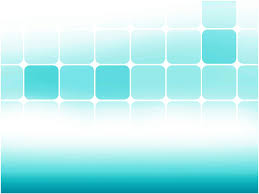 E-CLASS                 RECORD
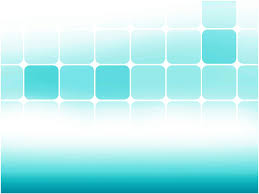 LEARNERS       INFORMATION        SYSTEM                                   UPDATES
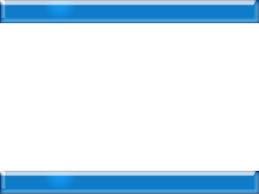 LIS Guidelines for Operation
Class Adviser
Only nationally-funded and locally-funded teaching personnel can be assigned as Class Adviser. Volunteers cannot be assigned as CAs

The Class Adviser shall be responsible for the following:
Enroll and update the profile of all learners in his/her class in any given school year 
Finalize his/her Class Register
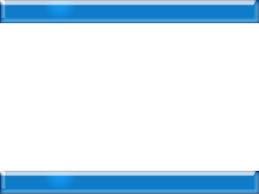 LIS Guidelines for Operation
Creation and updating of learner profile
Class adviser shall be responsible for updating the profile of all learners in his/her class in any given school year 
	He/she must ensure that the learner profile is updated and supported by acceptable documents (e.g. birth certificate, etc) 
The LRN uniquely references a learner in the registry. 
An LRN must refer to one and only one learner 
A learner must have one and only one LRN
 The LRN must be attached to every learner’s school record (Form 137, etc)
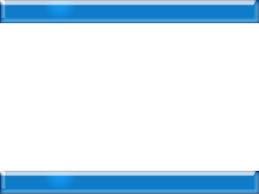 LIS Guidelines for Operation
Correction of learner’s identifying info
Request for correction of learner’s name (first name, middle name, last name), date of birth, sex shall be done through the online data correction facility and approved at CO level.

	Request for correction of learner and/or enrolment data that affects the enrolment reported shall be done at the central office only upon endorsement of the Division. This request must be supported with proper justification and documents.
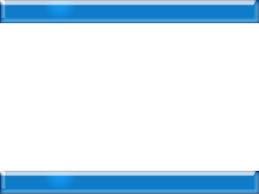 FAQ’s
Transfer of Learner
What if the Learner transferred to ALS Program?
	- Please see definition of Transferred Out and Dropped Out indicator based on DepEd Order 13, s.2014 and DepEd Order 4, s.2014 –data definition.
	- ALS-Community Learning Center (CLC) is not a school thus it is more appropriate to say Learner should be Dropped out (according to definition “left school”) 
	- Based on existing definition of Transferred Out and Dropped Out, transferred to ALS Program is Dropped Out from formal schooling.
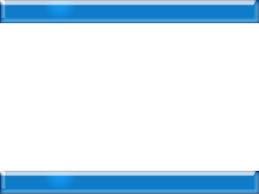 FAQ’s
Multiple LRNs assigned to one learner. Which LRN do we use?
 
-Use the LRN attached to Form 137
-If no LRN in F137 or LRNs in the LIS do not match the LRN attached to the F137, use the oldest LRN.
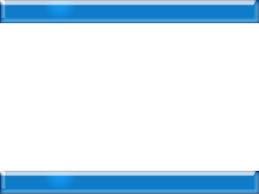 FAQ’s
Enrollment of learners
Learners not eligible for enrollment in the LIS due to “special cases”
shall be escalated to the SDO.  Enrollment under these special cases shall be done at the CO level.

Wait for the override facility to be activated
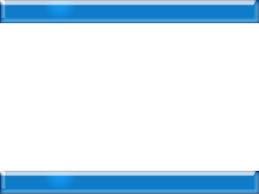 FAQ’s
Enrollment of learners
Learners without LRN
New record, input the needed data 
Pending request will be approved by the   
  Division Planning Office
Letter of request will be forwarded to the Division Office with attached supporting documents (photocopy of Birth Certificate, Form 173, Form 48)
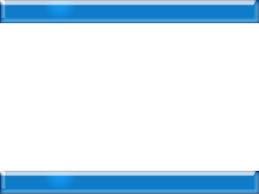 NOTES
1. Website: lis.deped.gov.ph
*suggested: GOOGLE CHROME

2. To follow: 
	-Override facility
	-Facility on the correction of the date for the first day of attendance
	-Housekeeping schedule
3. Due date for BOSY Encoding:
AUGUST 25, 2015
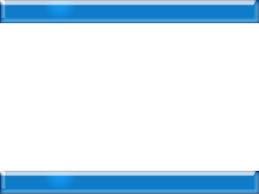 REMINDERS
Classes with un submitted FORM 2 for JUNE 2014
FORM 2 for July 2015
*Form 2 must be submitted in two copies
3. SMART/TNT/ SUN numbers of Parents for the Information Board
4. August 13, 2015: Due date for the Learners Data for GSSP BOSY (EBEIS)
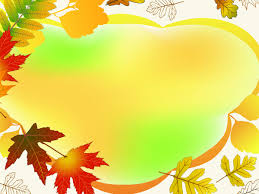 Thank you! 